GNOME
Learner centered educational planning:
GOALS
NEEDS ASSESSMENT
OBJECTIVES
METHODS
EVALUATION
Roberts, K.B. (1996). Educational Principles of Community-based Education. Pediatrics December 1996; 98 (6): 1259–1263. 10.1542/peds.98.6.1259; https://publications.aap.org/pediatrics/article-abstract/98/6/1259/61355/Educational-Principles-of-Community-based
[Speaker Notes: Picture public domain: https://www.rawpixel.com/image/5912685/image-christmas-public-domain-celebration]
GNOMEGOALS
Set up mutually agreed upon goals:
Broad, aspirational 
Preceptor
Student
[Speaker Notes: https://www.etsy.com/listing/777750452/handmade-african-american-ethnic-nurse?gpla=1&gao=1&&utm_source=google&utm_medium=cpc&utm_campaign=shopping_us_c-home_and_living-home_decor-ornaments_and_accents-other&utm_custom1=_k_EAIaIQobChMI6qrBkNev9wIVbXxvBB29sQIlEAQYByABEgJNuvD_BwE_k_&utm_content=go_1843970815_73688737590_346398228133_pla-371215830637_c__777750452_12768591&utm_custom2=1843970815&gclid=EAIaIQobChMI6qrBkNev9wIVbXxvBB29sQIlEAQYByABEgJNuvD_BwE]
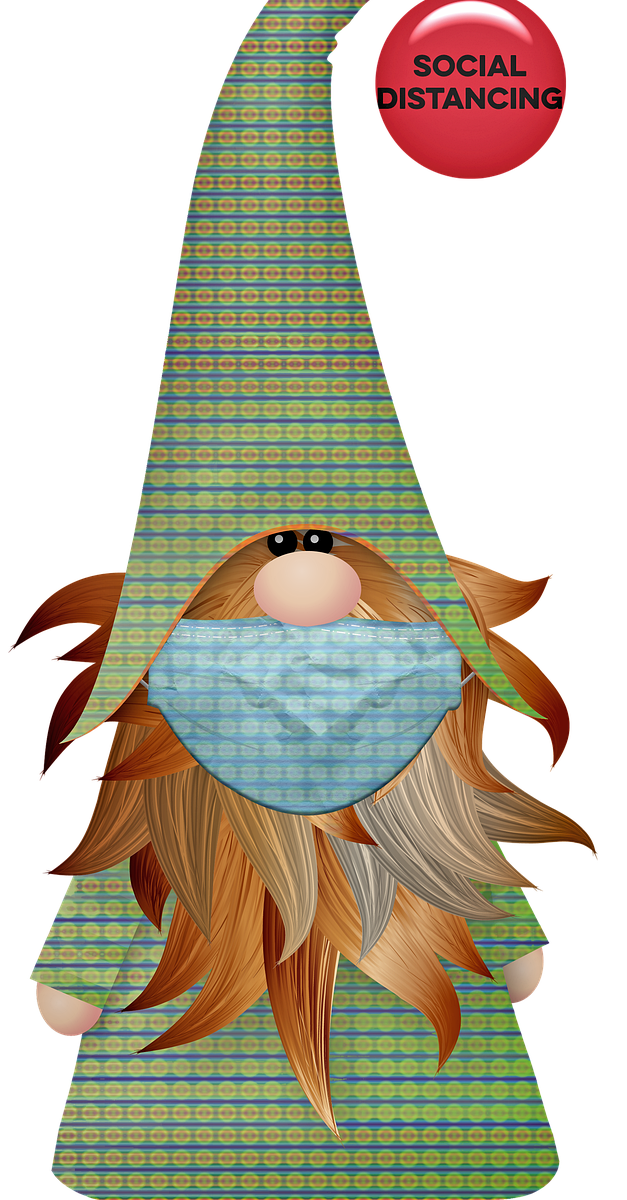 GNOME Needs Assessment
Determine needs or competency gaps:
What you see, hear
What the student identifies
Remember to assess:
NP educational developmental level, past experiences
[Speaker Notes: https://pixabay.com/illustrations/gnome-coronavirus-bart-imp-5019546/]
GNOME Objectives
Student objectives:
Linked to goals
Measurable 
Realistic for:
the setting and population
Where the student is in their development 
Review periodically to determine if need to be revised or updated based on progress
[Speaker Notes: https://www.rawpixel.com/image/5944136/free-public-domain-cc0-photo]
GNOMEMethods
Need to meet the objectives
Observation with progression to more independence 
Simple to complex
Quality then quantity
[Speaker Notes: https://www.alamy.com/stock-photo/garden-gnome-thailand.html]
GNOMEEvaluation
Were objectives met
Should be based on developmental level of student 
Structured from school 
Mid semester and end of semester
Your practice’s system for evaluation 
Obtain feedback from any colleagues who have worked with the student
[Speaker Notes: https://www.ebay.com/itm/324448329365?chn=ps&var=513517021542&norover=1&mkevt=1&mkrid=711-117182-37290-0&mkcid=2&itemid=513517021542_324448329365&targetid=1493511200585&device=c&mktype=pla&googleloc=9001840&poi=&campaignid=16178122713&mkgroupid=134484880018&rlsatarget=pla-1493511200585&abcId=9300819&merchantid=6296724&gclid=EAIaIQobChMIuuW32tiv9wIVTxPUAR3nGQoAEAQYAiABEgKTx_D_BwE]